East Hampshire District CouncilPerformance report
Q2 2020-21
Headline achievements in Q2
The Council has continued to support local people throughout the coronavirus pandemic and has set up a recovery programme to consider how we will help restore the health of communities and businesses, with the first Cabinet Liaison Panel meeting taking place in September
Our new Corporate Strategy to cover the period 2020-2024 was approved at Full Council in August – setting out how we will aim to improve the lives of residents, businesses and visitors in the next five years
Also adopted at the same meeting were the new Digital Strategy, Welfare and Wellbeing Strategy, and Climate and Environment Strategy – ambitious plans that will shape our activities to target these key priorities
We have also embarked on the ‘Shaping our Future’ transformation programme which will enable us to achieve the objectives contained in the new strategies in a financially and environmentally sustainable way
People – key statistics for Q2
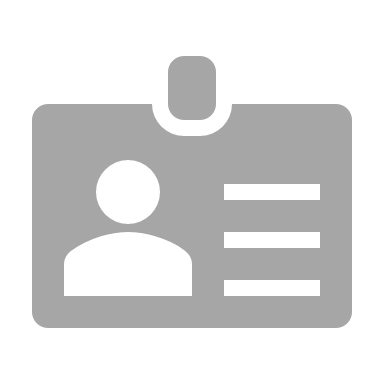 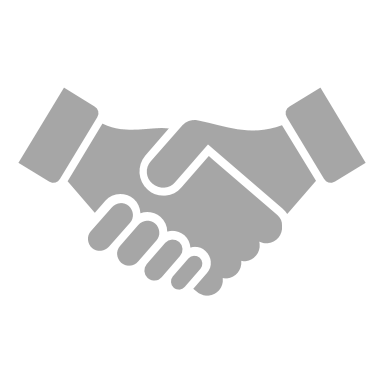 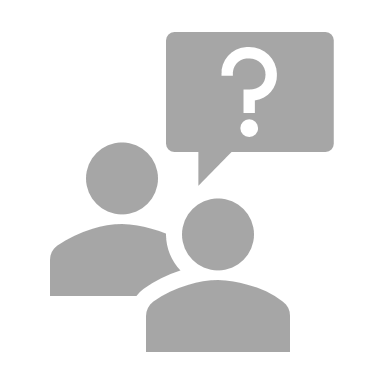 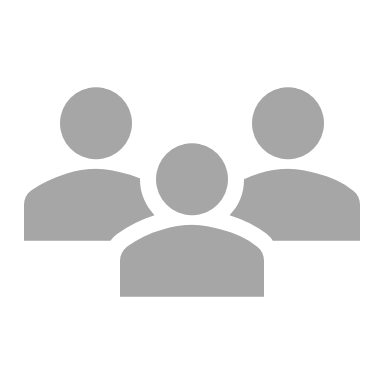 273
1
3
2.0%
Number of new starters
Number of leavers
Turnover rate
Total FTE at end of quarter
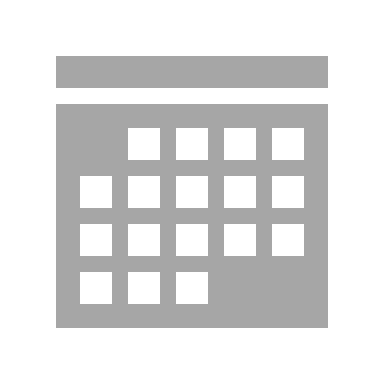 3 most common reasons for short-term sick leave
Anxiety/stress/depression (32 sick days)
Hospital treatment (28 sick days)
Headache/migraine (15 sick days)
1.15
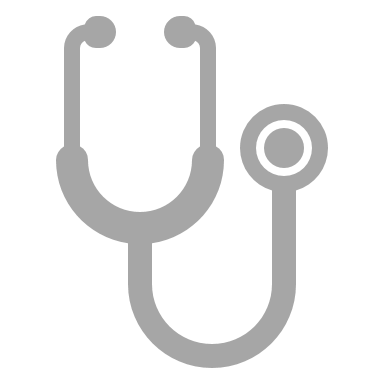 Average number of sick days per FTE
Public sector average: 2.2 daysPrivate sector average: 1.8 days
[Speaker Notes: The 1 new starter was in the Community team

The 3 leavers were from the Effective Working, Elections, and Food, Safety and Licensing teams

Turnover rate is calculated as the number of leavers as a % of the total FTE

Sickness rates have increased slightly from previous quarter (average of 0.72 sick days per FTE in Q1) but are still very low compared to previous years and to national averages – this may be due to under-reporting as the majority of staff are working remotely

We are now separating short term and long term sickness to be able to understand the most common reasons for sickness without the data being skewed by a small number of staff being off for a large number of days (e.g. for operation/recovery). Short term sickness is defined by the HR team as less than 21 days
Average number of sick days per FTE still includes both short and long term sickness

It should also be noted that these figures relate to those staff who are employed by EHDC and therefore may not provide an accurate picture when comparing to the HBC figures given that many staff are shared across both organisations and which authority they are employed by is largely a matter of chance. This will be addressed as we implement the One Workforce programme]
Finance – revenue budget outturn in Q2
Finance – capital programme outturn in Q2
Corporate projects
Corporate projects (continued)
Corporate projects (continued)
Corporate governance – key statistics for Q2
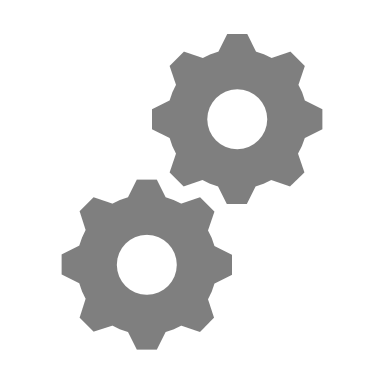 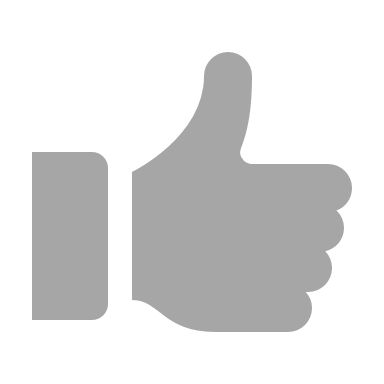 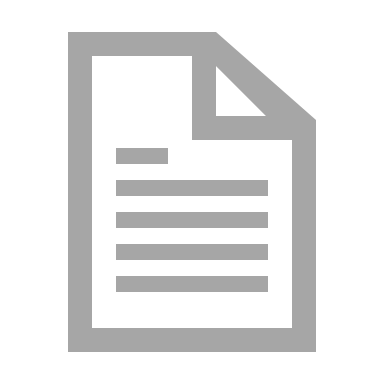 Regeneration & Place: 46Corporate Services: 290
Regeneration & Place: 65%Corporate Services: 24%
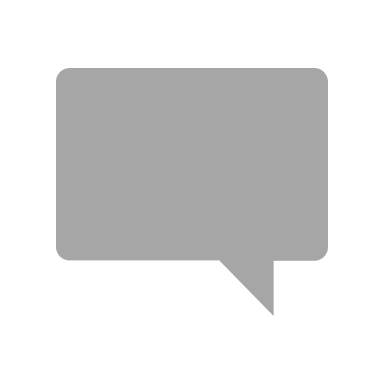 147
23
Number of information requests received (FOI, EIR and SAR)
Number of internal audit management actions overdue by more than 60 days
% of complaints resolved within 10 working days
Number of complaints received
[Speaker Notes: Most common areas for complaints in Q2 were: 
Regeneration & Place: Planning, Cemeteries, Noise Nuisance, and Licensing
Corporate Services: Waste (98% of complaints related to Waste)

Regarding the below-target complaint resolution rates, the service reported: ‘Process for recording complaints versus service failures being reviewed and issue of responding to complaints in a timely manner is being addressed.’ They also noted that 100% of non Waste related complaints were resolved within 10 working days.

Number of information requests has increased by 32% compared to Q1 – this is perhaps due to the easing of lockdown leading to more activity in economy, housing market, local politics etc]
Risks currently scoring above 16 on the corporate risk register
A residual score of 16 is the threshold which has been set to indicate the Council's risk appetite (as per the Risk Management Framework).
Corporate Services performance
Commercial Development
Customer Services
Finance
Legal
Organisational Development
Programmes, Redesign & Quality
Strategic Commissioning
Corporate Action Plan objectives
2Complete
1Red
6Amber
30Green
Regeneration & Place performance
Housing & Communities
Neighbourhood Support
Planning
Property
Regeneration & Economy
Corporate Action Plan objectives
0
Complete
1
Red
7
Amber
16
Green
Regeneration & Place performance (continued)